Інтерактивна гра «Порахуємо разом»
Мета:Сприяти закріпленню навичок порівнювати числа в межах 10, використовувати знаки «Більше» , «Менше» , «Дорівнює» за допомогою мишки комп'ютера.
Правила гри:На екрані комп'ютера з'являється приклад і кілька варіантів відповіді. Дитина за допомогою мишки повинна знайти правильну відповідь і натиснути на неї. Якщо відповідь не вірна, то число зникає, а якщо вірна то відповідь переходить до прикладу.
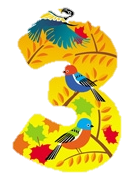 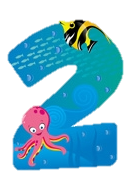 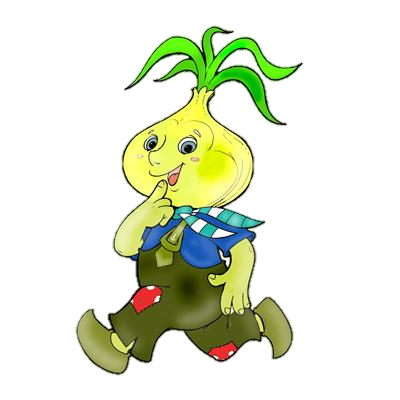 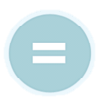 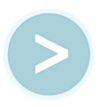 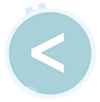 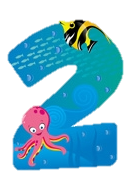 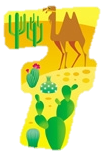 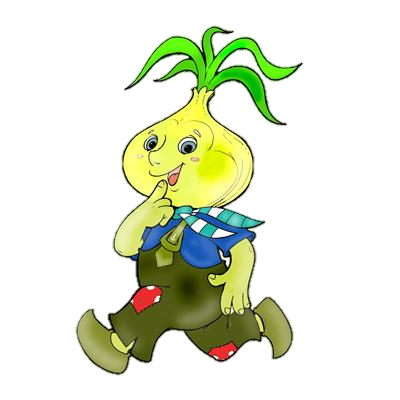 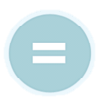 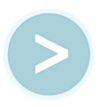 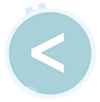 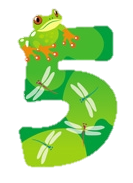 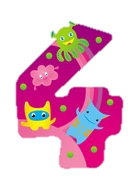 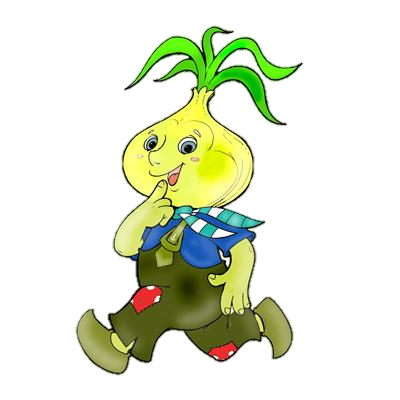 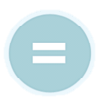 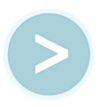 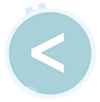 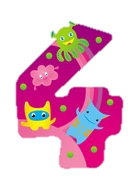 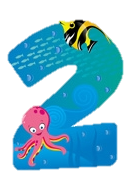 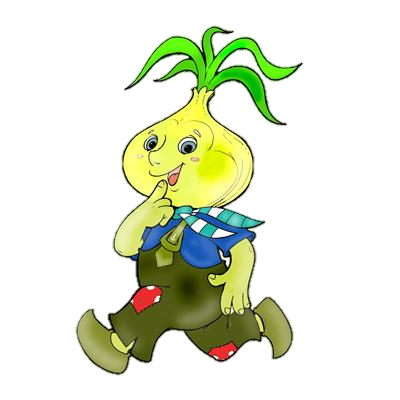 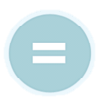 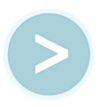 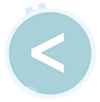 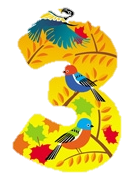 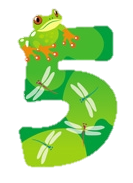 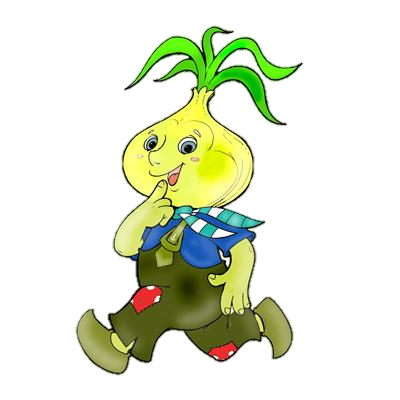 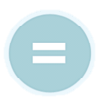 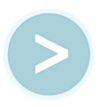 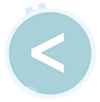 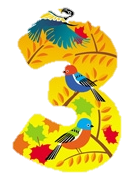 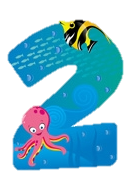 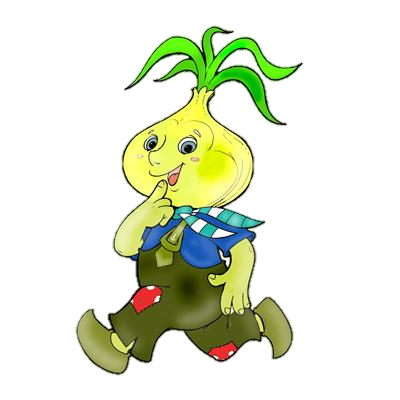 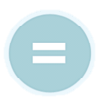 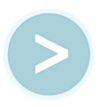 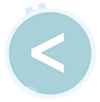 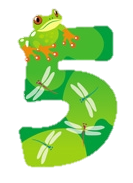 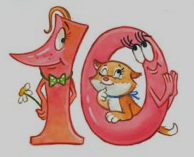 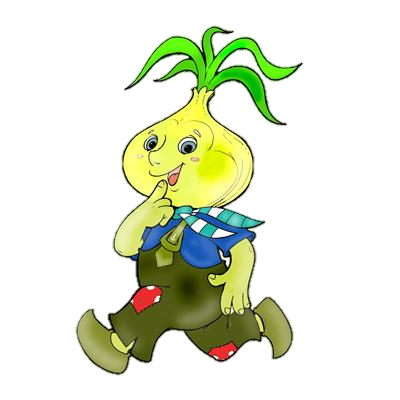 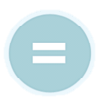 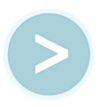 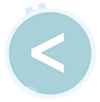 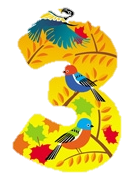 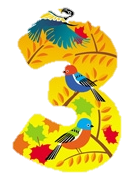 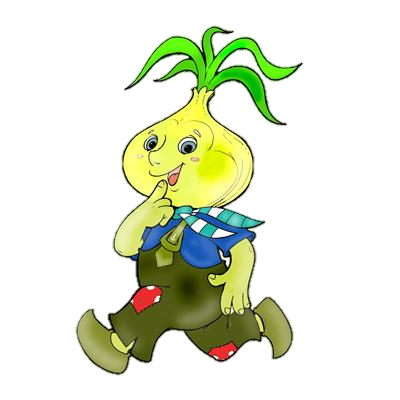 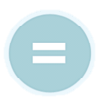 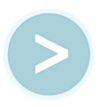 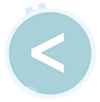 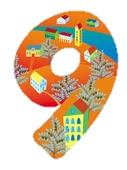 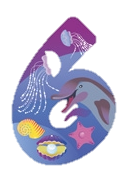 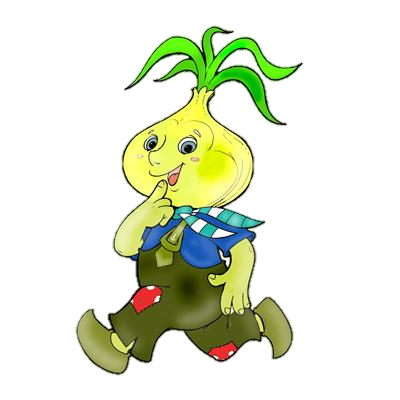 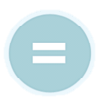 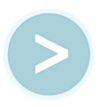 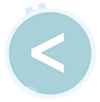 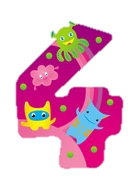 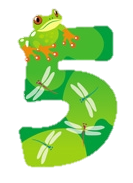 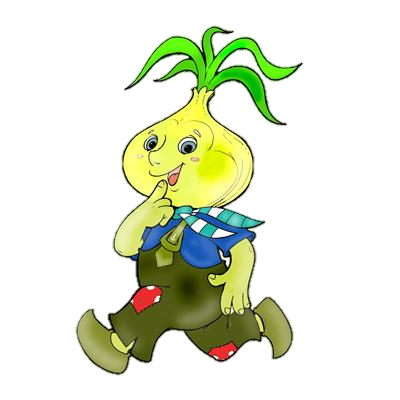 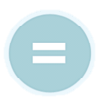 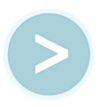 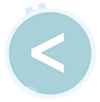 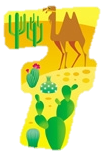 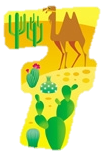 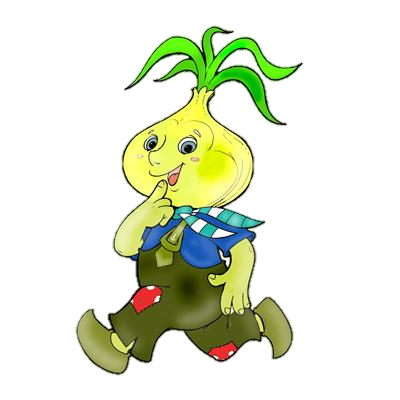 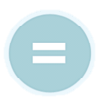 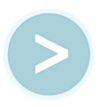 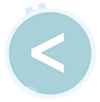 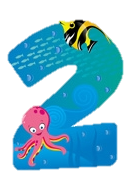 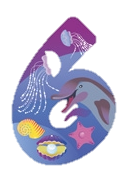 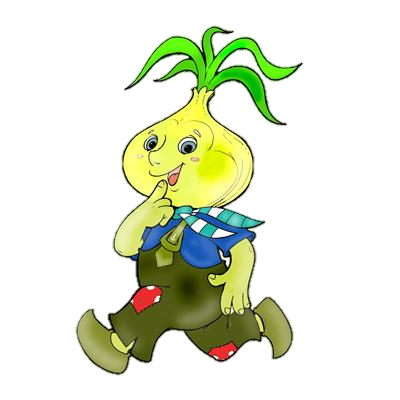 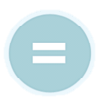 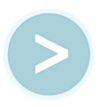 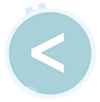